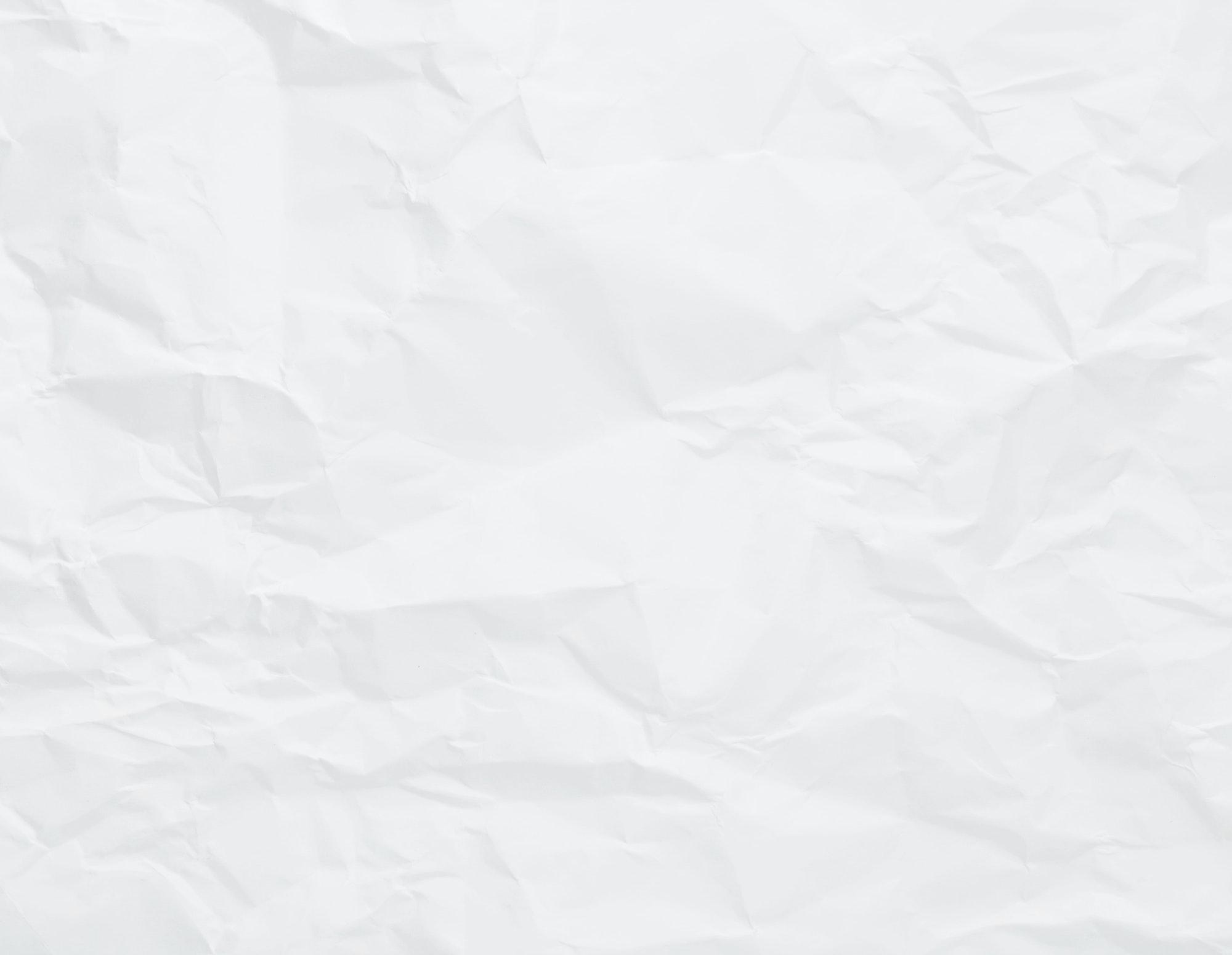 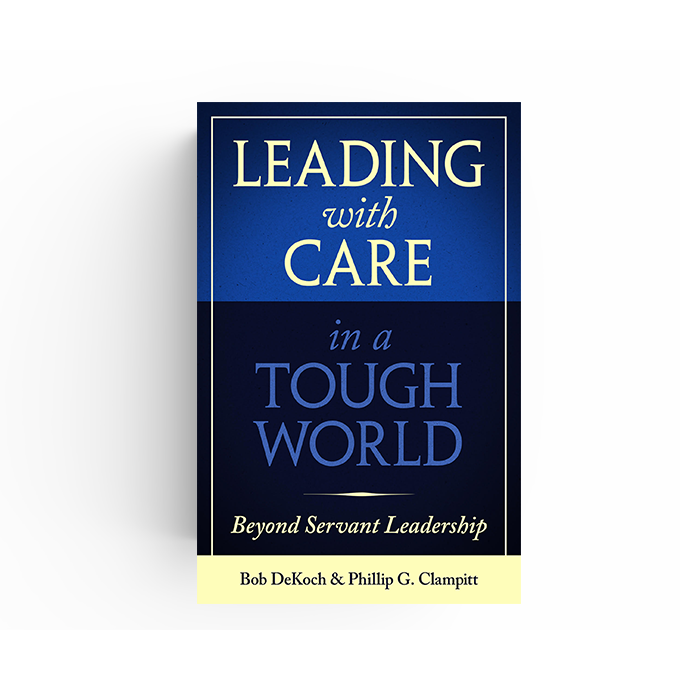 “
The most beautiful fate, the most wonderful good fortune, is to be paid for doing that which you passionately love to do.
- Abraham Maslow
1
Agenda: Performance
The Passionate Performance Development Grid
Emergent leader-employee dynamics
Subtle practices
Visible practices
The tough side of performance
Now what?
2
leadingwithcare.net
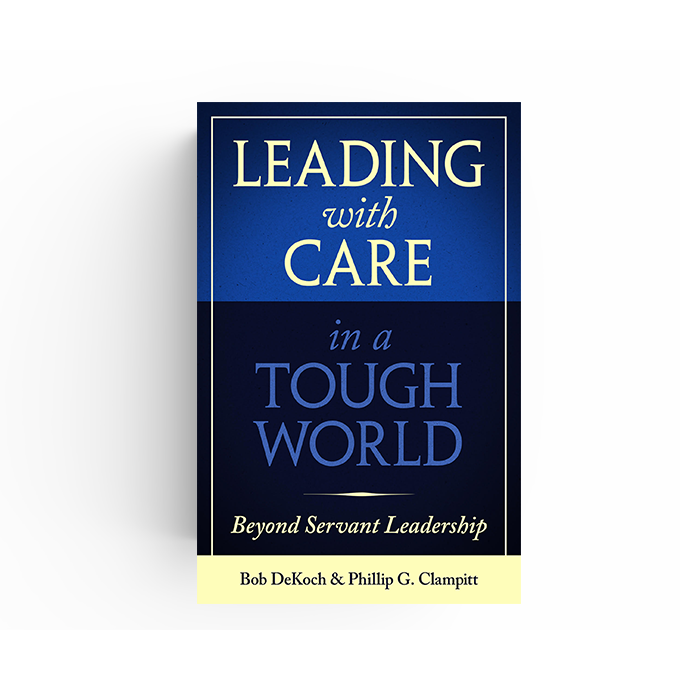 1. The Passionate Performance Development Grid
Employee need for guidance:

High guidance

Low guidance
 
Leader’s style:

Directive

Collaborative
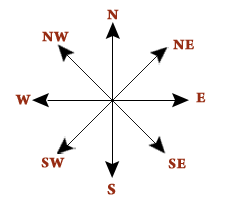 3
leadingwithcare.net
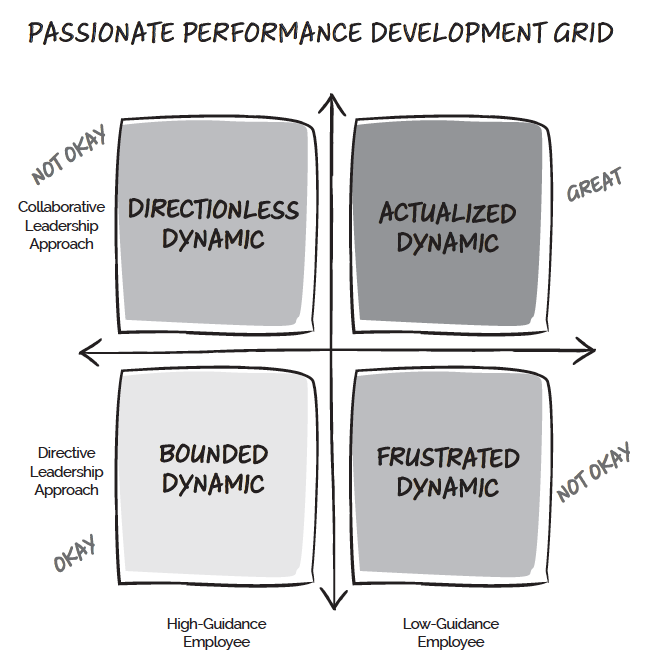 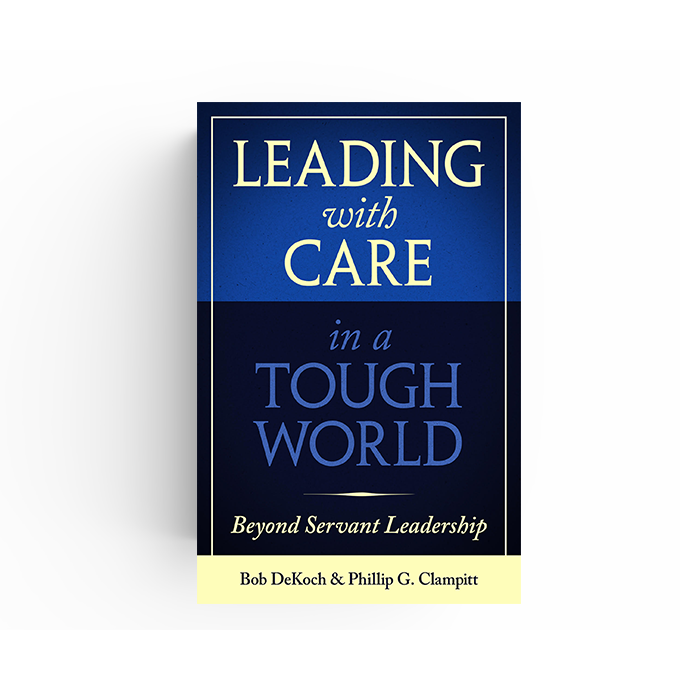 4
leadingwithcare.net
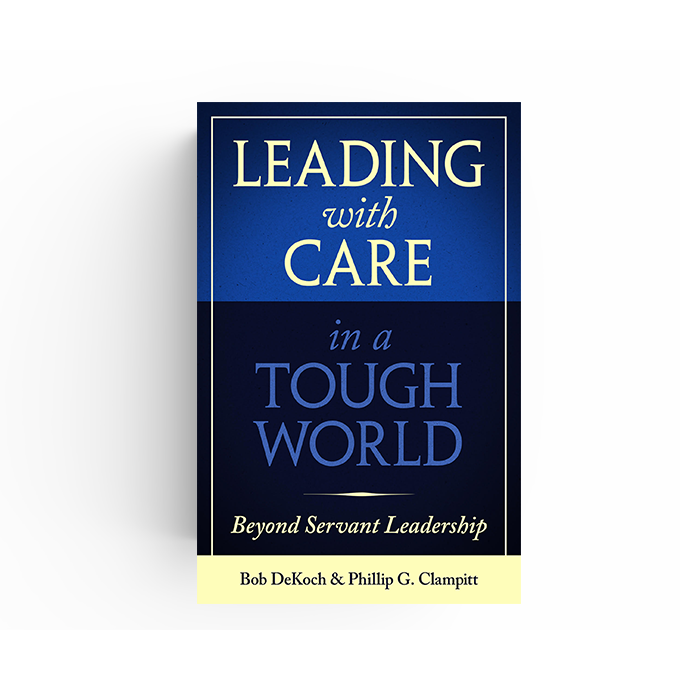 2. Emergent leader-employee dynamics
Bounded Dynamic (directive leadership with high guidance employee) 

Directionless Dynamic (collaborative leadership with high guidance employee)

Frustrated Dynamic(directive leadership with low guidance employee) 

Actualized Dynamic (collaborative leadership with low guidance employee)
5
leadingwithcare.net
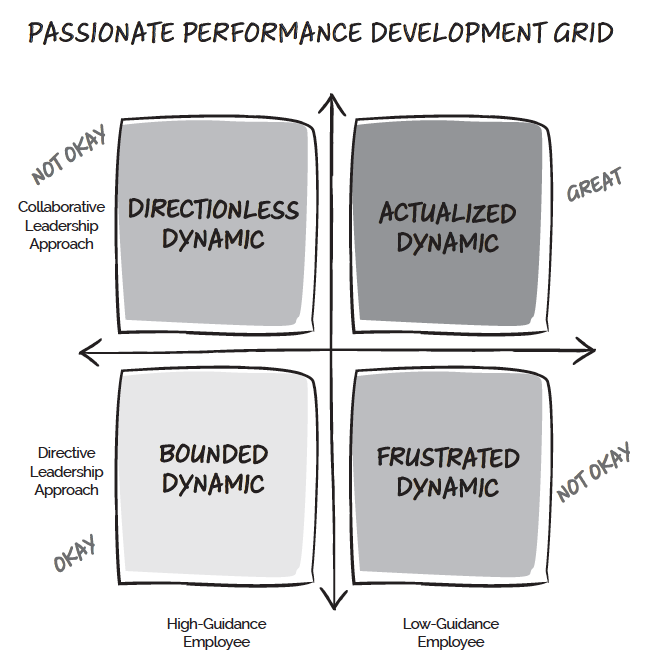 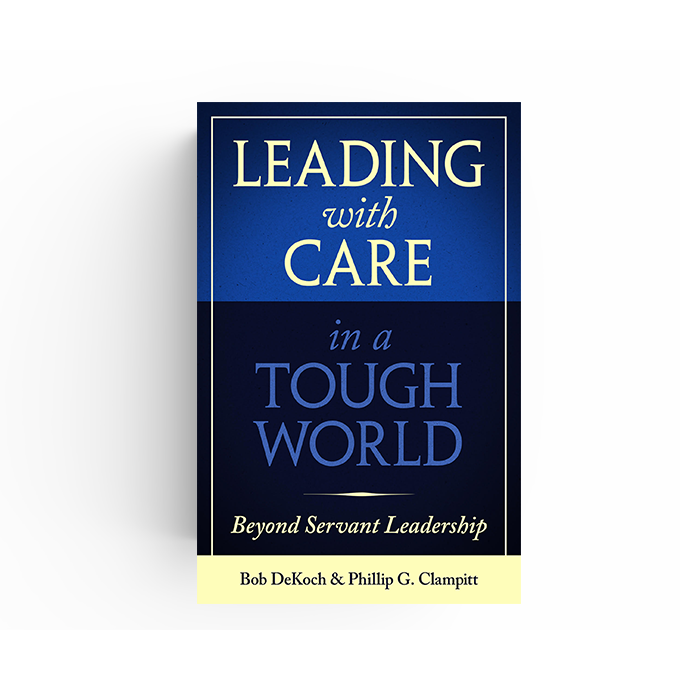 6
leadingwithcare.net
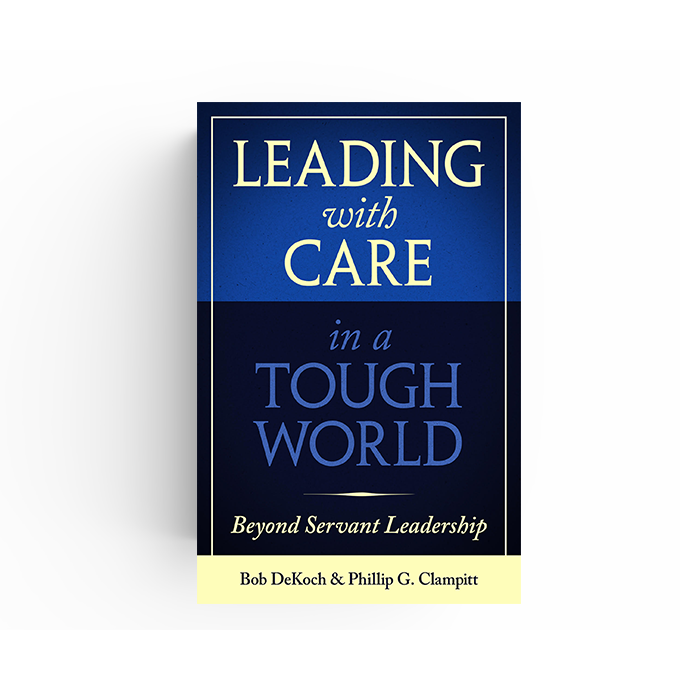 3. Subtle practices
Determine if your team members require more or less guidance

Pinpoint the quadrant where key employees are positioned on the Passionate Performance Development Grid 

Develop a plan to properly position your employees on the Passionate Performance Development Grid (see slide 8)

Recognize that an employee’s motivation remains relatively stable but may shift for particular tasks

Give people some latitude or “running-around room”
Let yourself be silently drawn by the strange pull of what you really love. It will not lead you astray. 
-Rumi
7
leadingwithcare.net
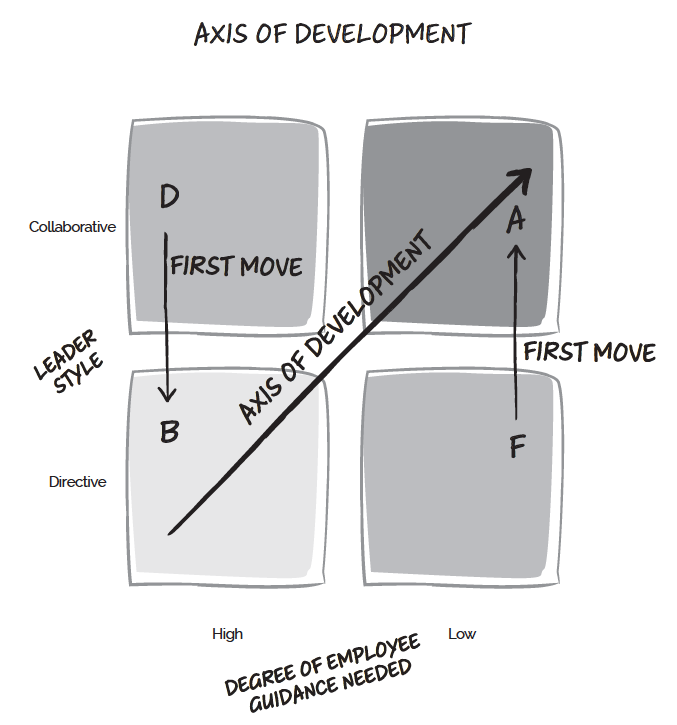 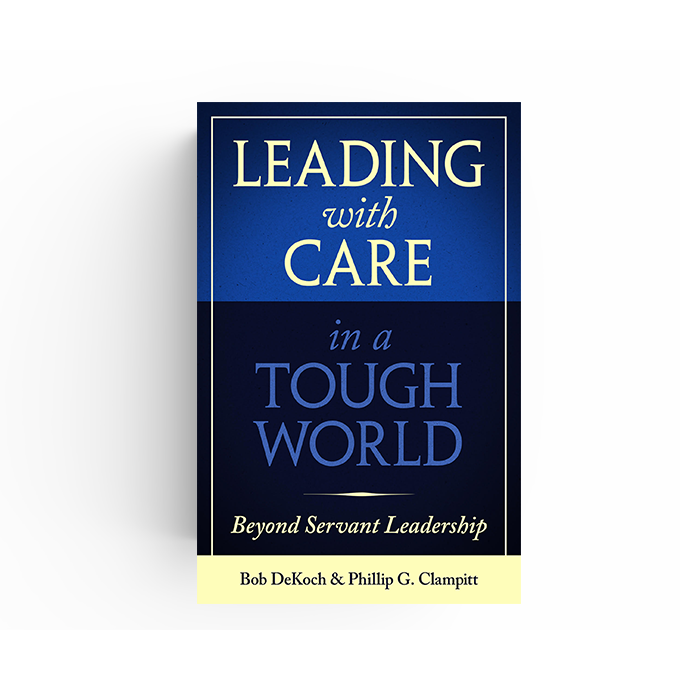 8
leadingwithcare.net
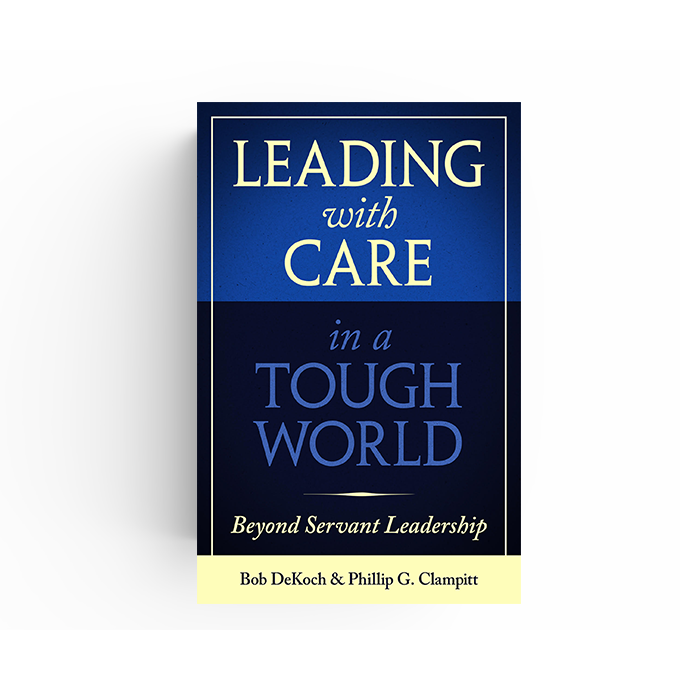 4. Visible practices
Use engaging language
Partner with your team to untangle complexities and discover the most value-adding initiatives

Allow as much customization of the work environment as is feasible

Praise and reward unanticipated accomplishments and innovations 

Develop meeting protocols that continually remind employees about the value of accomplishments in the actualized zone (see next slide)
9
leadingwithcare.net
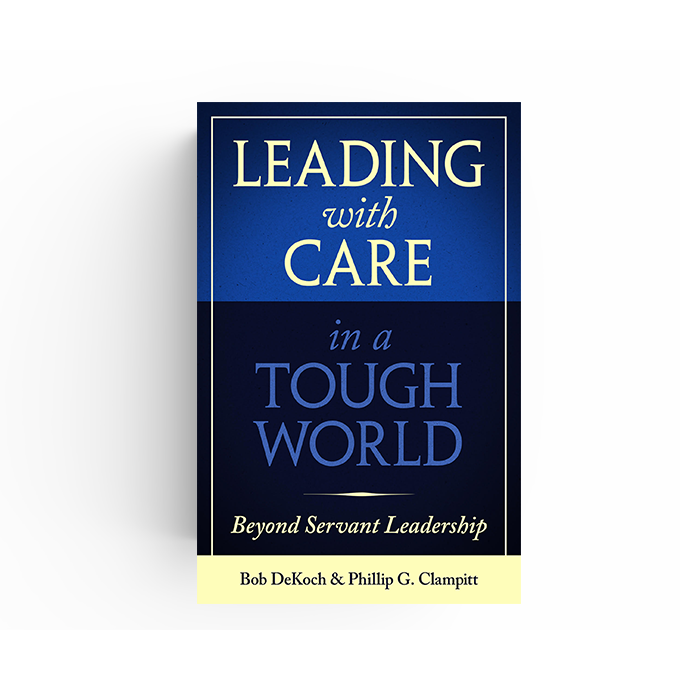 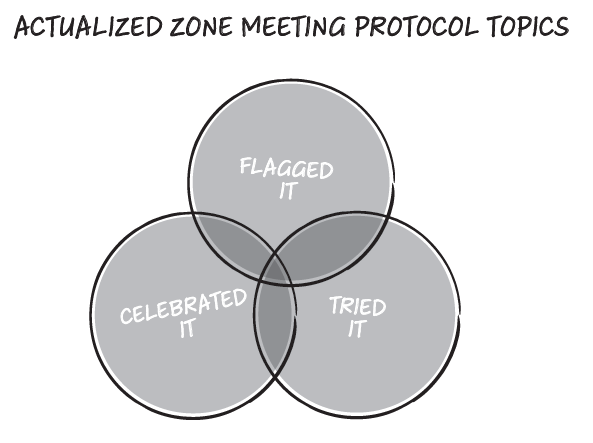 10
leadingwithcare.net
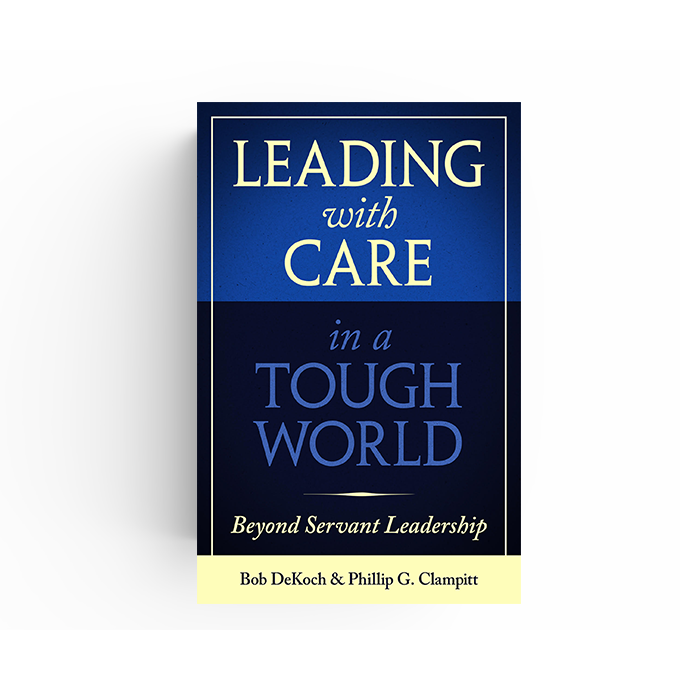 5. The tough side of performance
Should leaders tolerate people 
who continually need 
specific performance objectives 
and directions?
11
leadingwithcare.net
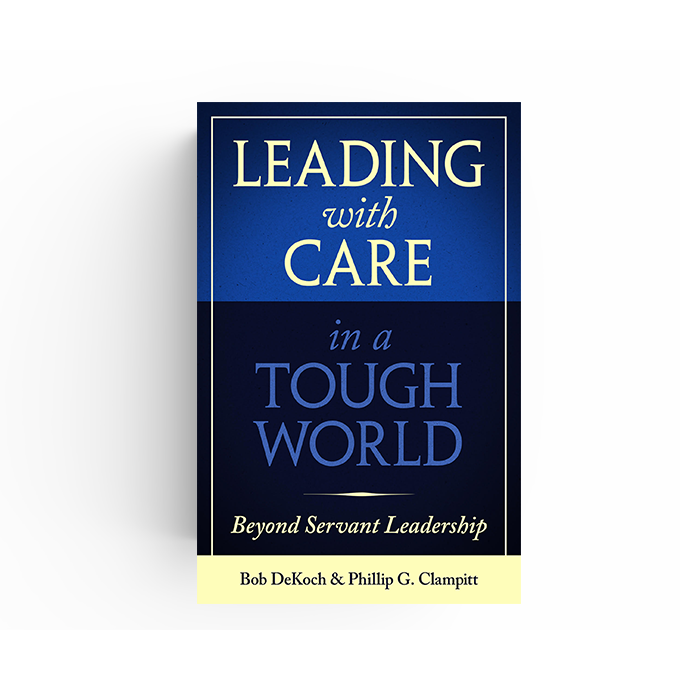 6. Now what?
Discussion Questions
What do you think are the most misunderstood dimensions of a high-performance workplace? 

What kind of dynamic pervades your organization (e.g., bounded, directionless, frustrated, actualized)? What are the root causes of the pervading dynamic?

What makes it difficult for leaders to adjust their level of guidance to team members?
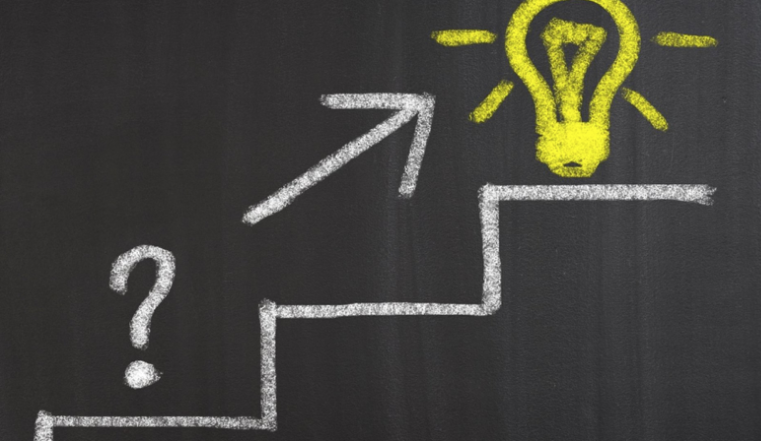 12
leadingwithcare.net
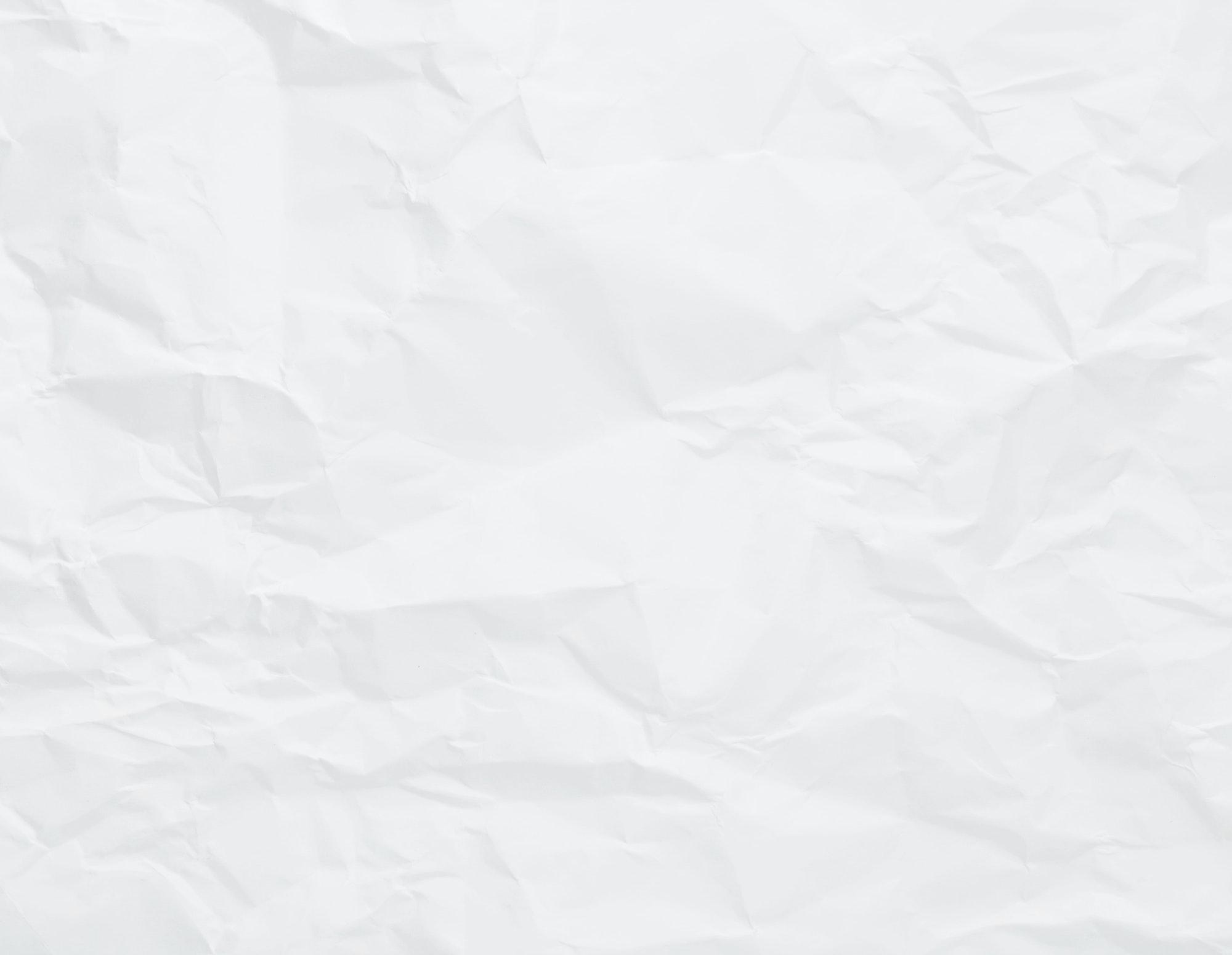 Questions?
leadingwithcare.net
Visit the website
LeadingWithCare.Net
Self-Tests (check your understanding)
Discussions Questions (expand your knowledge)
Self-Assessments (create a personal development plan)
14
leadingwithcare.net